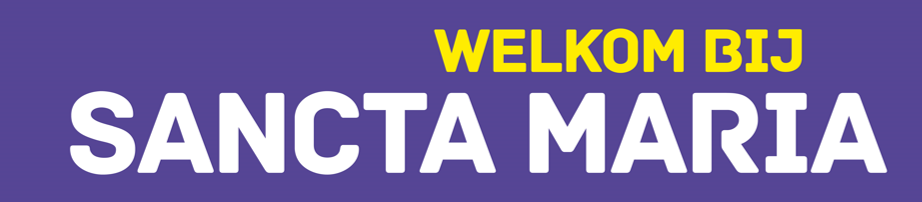 Informatieavond
12 september 2023
Klas 3 en 4 werken naar je diploma
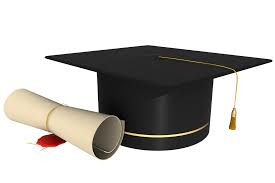 Veranderingen dit schooljaar
Klas 3 Maatschappijleer i.p.v levensbeschouwing

Haal hier je compensatiepunt uit!
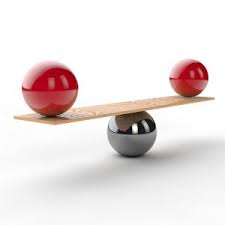 Een schoolbrede visie op het toetsbeleid:
Minder summatief handelen: bijvoorbeeld toetsen met een cijfer
Meer formatief handelen: check als meetinstrument (telt niet mee als cijfer)
Summatief handelen:

Toetsen van het leren

Formatief handelen:

Toetsen om te leren
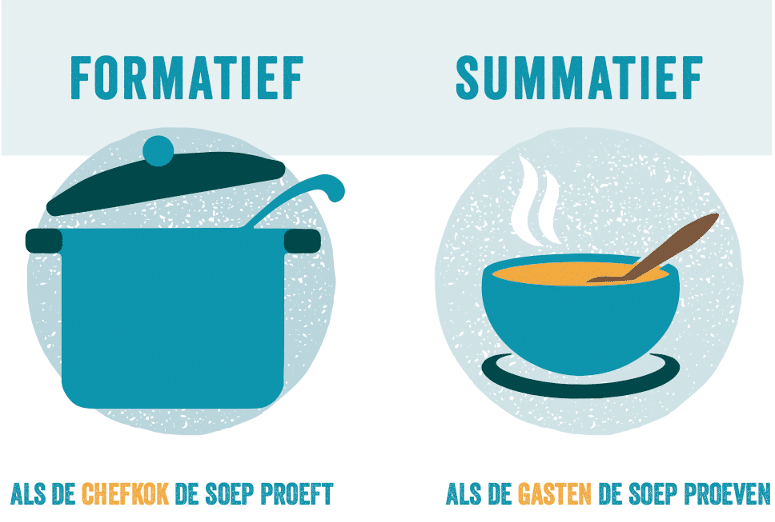 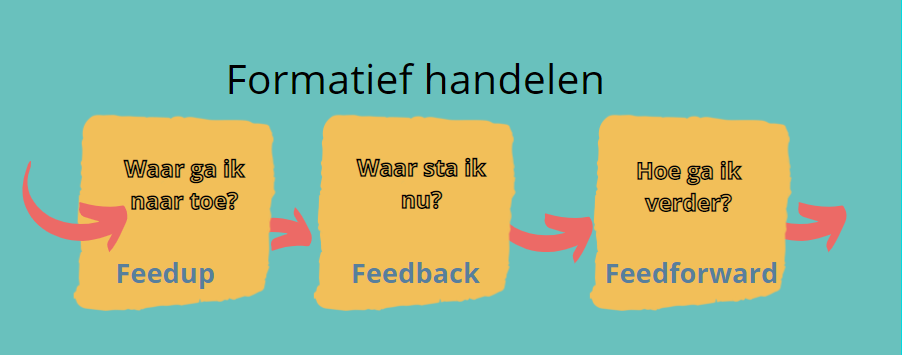 Veranderingen klas 3 en4
- Vier toetsperioden in klas 3
- Drie toetsperioden in klas 4

Dit betekent:

- bij sommige vakken drie/ vier cijferbepalende toetsen (toetsweek)- bij andere drie/ vier cijferbepalende toetsen (toetsweek) en daarnaast praktische opdrachten/ portfolio om vaardigheden te oefenen. 
- een enkele keer zal er toch een cijferbepalende toetsen tussendoor zijn, vooral bij de talen het geval.
- na iedere toetsweek 1 herkansing
Vragen?
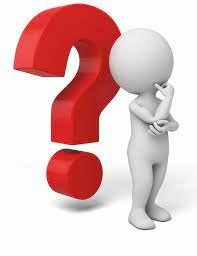